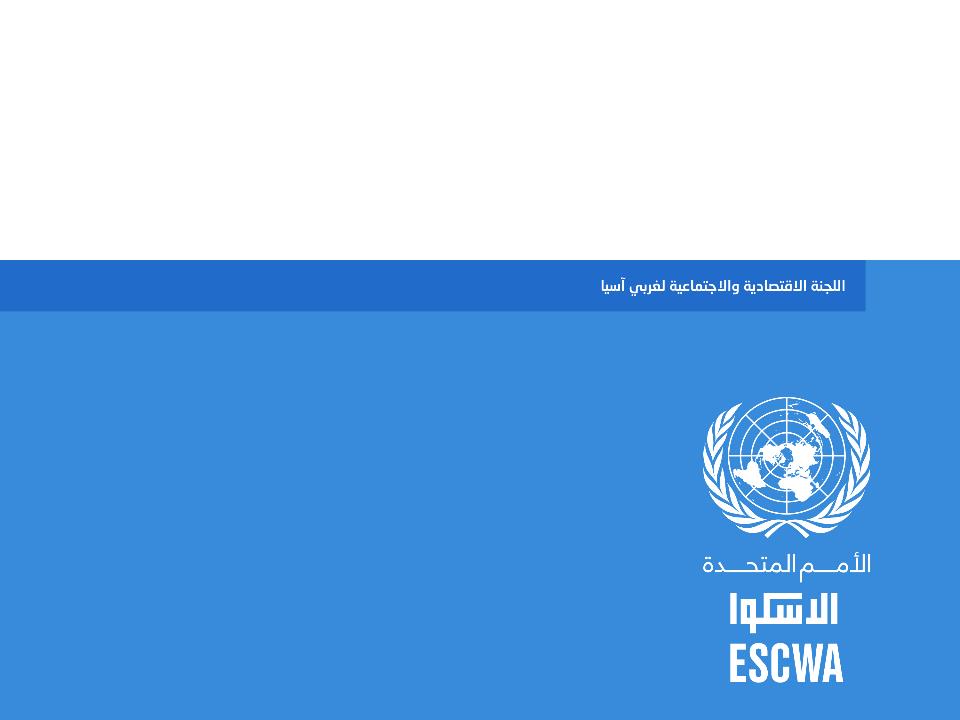 الموازنات الحساسة لقضايا المساواة بين الجنسين
تقدير التكلفة الاقتصادية للعنف ضد المرأة في المنطقة العربية

بيروت 05 – 06 أيلول/ سبتمبر 2019
تعريف
أداة لإدماج المساواة بين الجنسين والتحيزات بين أدوار المرأة والرجل وعلاقات القوة بينهما في ميزانية الحكومة في مراحلها المختلفة:
التخطيط 
وضع تصور حول المخصصات المالية والعوائد
تقديم الميزانية للموافقة عند الجهات التشريعية
التنفيذ
تحصيل العوائد وتوزيع المخصصات وتنفيذ البرامج
المراجعة
التدقيق في استخدام المخصصات وتقييم الأداء
مكونات الموازنات
العوائد
ضرائب مباشرة (فردية أو على المؤسسات)
غير مباشرة
الجمارك

الأنفاق
حسب الجهات الإدارية (مخصصات لكل وزارة)
حسب الوظيفة الاقتصادية (حسابات جارية كالرواتب، النفقات الرأسمالية كالمعدات)
برامج (تعليم، رعاية صحة أولية، بنية تحتية)
الموازنات الحساسة لقضايا المساواة بين الجنسين
ترصد الفجوة بين التشريعات والسياسات من جهة والالتزام بتنفيذها من الجهة الأخرى
ترصد الموارد المتوفرة للخدمات
تحدد مصادر الدعم المرصودة للخدمات
ترصد مدى تنفيذ الآليات المتوفرة للاستجابة
ترصد مدى كفاية الموارد المتاحة
وعندما نجري الدراسات حول حساسية الموازنات للمساواة
فإننا نسأل 
من هم الفئات المختلفة المستفيدة من الميزانية؟
هل الإنفاق على الأفراد في كل من هذه الفئات متوفر؟
ونحلل
إن كانت هناك فروقات لتقليل أوجه عدم المساواة أو أن الموازنات أدت الى زيادة أوجه عدم المساواة
ونتعرف
على الآليات الواجب اتباعها لتجاوز نتائج التفرقة
بعض استخدامات التحليل الخاصة بالموازنات
1- أثر الميزانية على النهوض بأوضاع المرأة
على مستوى العوائد
على مستوى المخصصات
2- ندرس الانفاق على استراتيجيات خاصة بالمرأة
تقدم كل وزارة تقرير حول حجم الانفاق المخصص لتنفيذ الاستراتيجية. مما يسهم  بأنها تفرض على الوزارات التفكير بأوجه انفاقها
قضايا خاصة بالمرأة
بناء الآليات المؤسسية
إدماج قضايا المساواة بين الجنسين
بعض استخدامات التحليل الخاصة بالموازنات - 2
3 - أوجه عدم المساواة والسياسات التي تتخذها الحكومات لمواجهة عدم المساواة
تنظر في السياسات والبرامج والأداء من خلال
النظر بالقضايا الخاصة بعدم المساواة في كل قطاع
مدى ملاءمة السياسات المقدمة
هل الميزانية المتوفرة تعكس جدية السياسات
الأثر البعيد على كل من المرأة والرجل
4 - معرفة كيف تم استخدام الموارد فعليا
وفي إطار تقدير تكلفة العنف
من الممكن استخدام هذه الأدوات
حيثما تُرصد مخصّصات وموارد من الموازنة العامة للتصدي للعنف الأسري و/أو للحيلولة دون وقوعه.
وتقتضي هذه المنهجية معرفة كاملة بـ:
1-	أنواع العنف الأسري في البلد المعني ونطاقه وسياقه.
2-	القوانين والسياسات القائمة المتعلقة بالعنف الأسري.
3-	التشريعات والهياكل الإدارية القائمة في البلد المتعلّقة بالخدمات المختلفة التي يمكن للناجيات من العنف الحصول عليها؛ واللامركزية وكيفية تأثيرها على تمويل الخدمات وإمكانية الحصول عليها، كعنصر رئيسي من عناصر التحليل.
4-	الخدمات المتاحة المتعلقة بالعنف الأسري المتوفرة والمخطط لها، كما تنعكس في التشريعات القائمة أو خطط العمل الوطنية.
5-	عملية وضع الموازنة الوطنية، بما في ذلك عمليات تحقيق اللامركزية.
6-	مخصّصات الموازنة الملائمة.
7-	دورة موازنة الدولة.
8-	الجوانب المختلفة للنفقات ومصادر الإيرادات المرتبطة بالتدابير والخدمات.